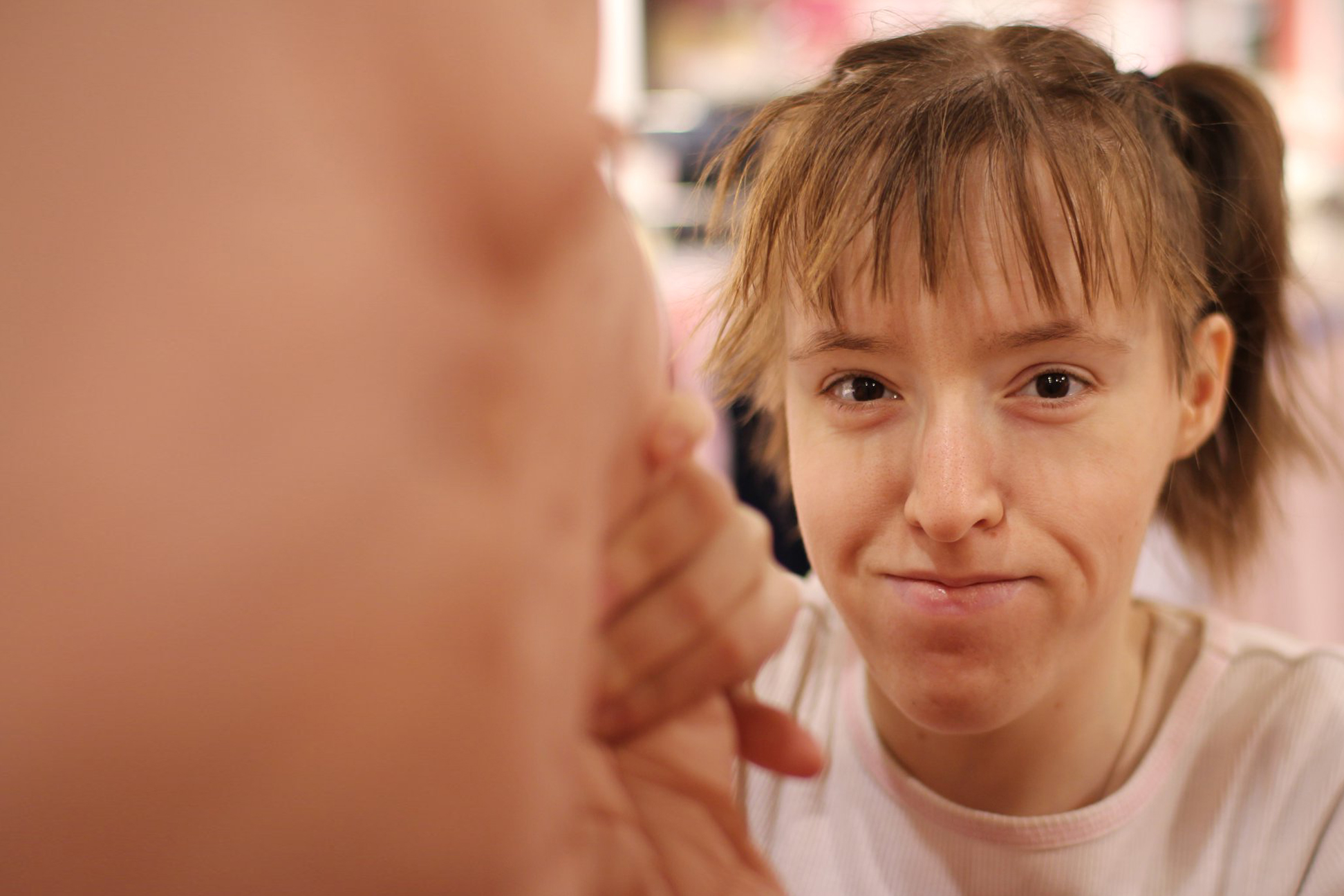 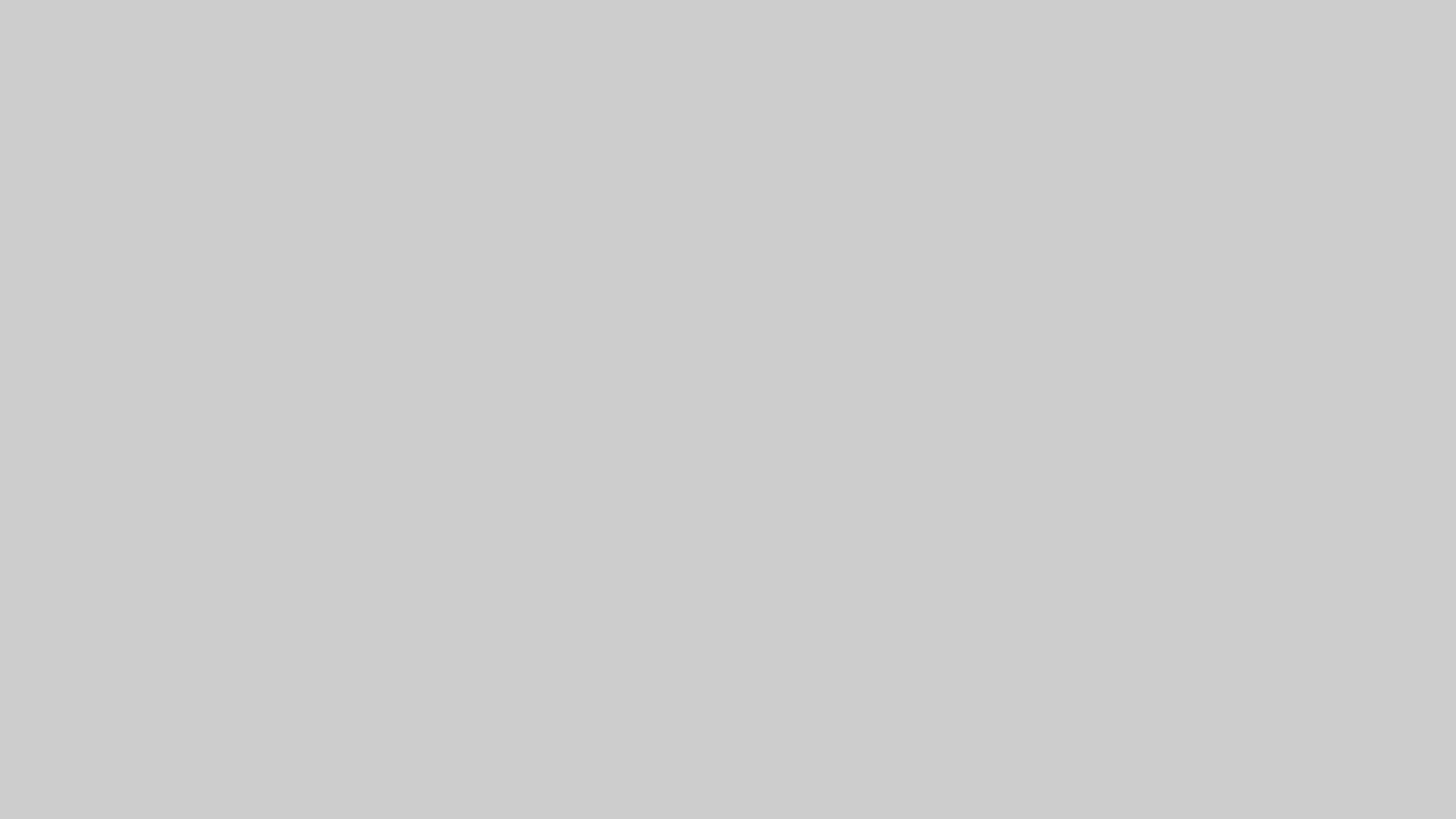 ТРУДОУСТРОЙСТВО МОЛОДЫХ ЛЮДЕЙ 
С ИНВАЛИДНОСТЬЮ
Подходы и практики
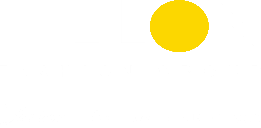 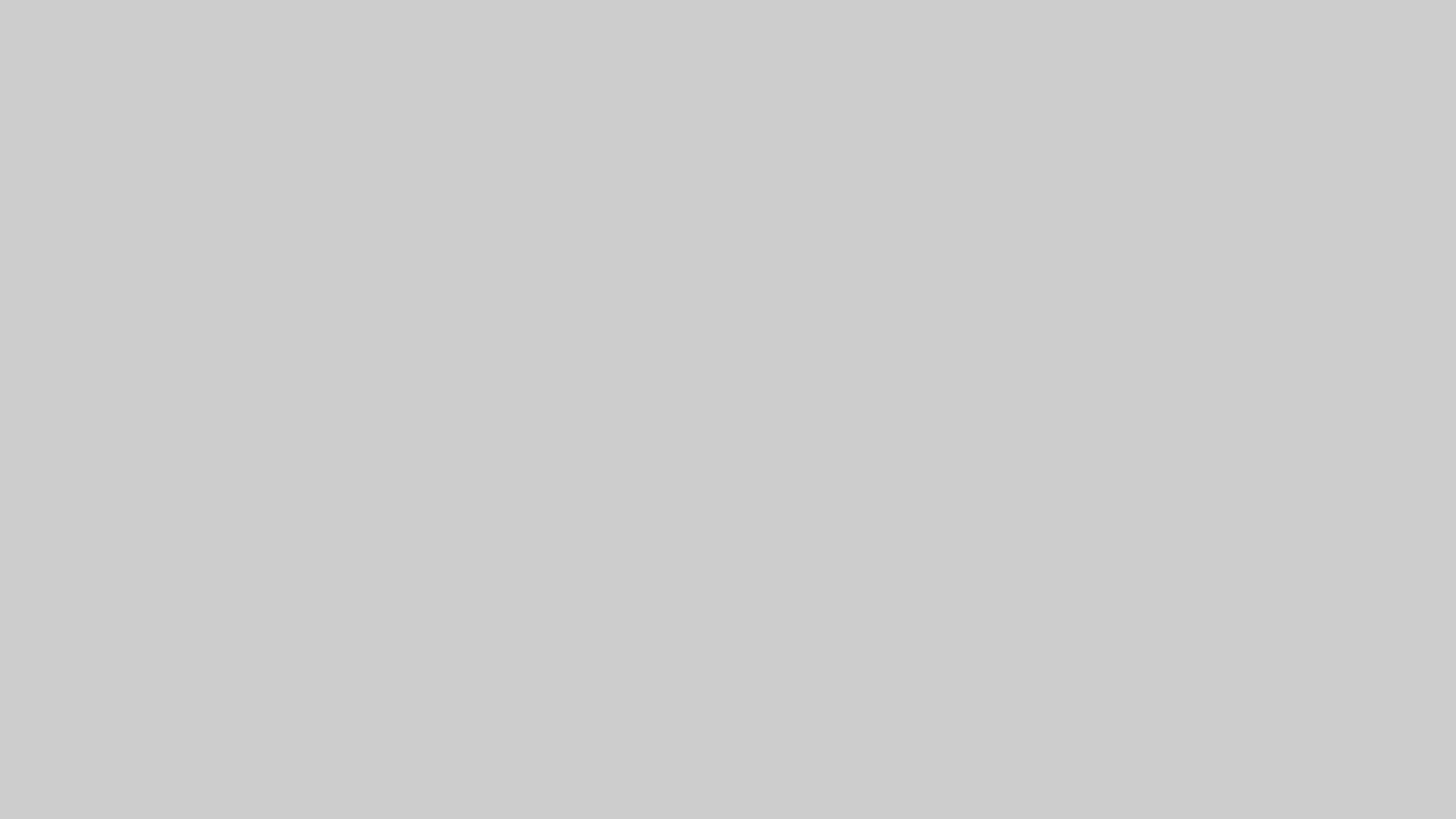 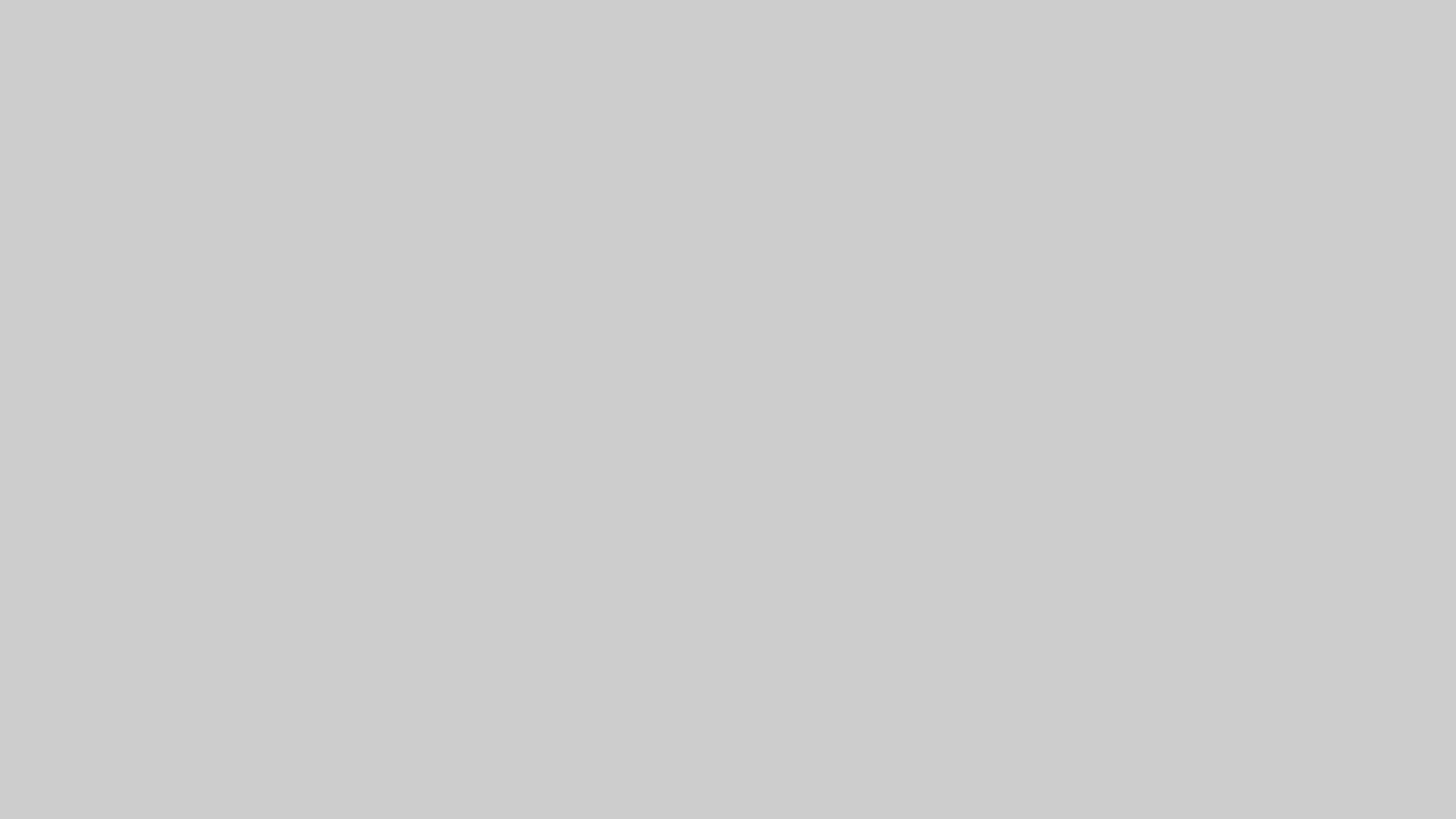 MELON FASHION
GROUP
Ведущий российский fashion-ретейлер, осуществляющий полный цикл модного бизнеса: от моделирования и производства одежды до открытия и оформления магазинов.

Компания успешно развивается и постоянно расширяет географию своего присутствия.развития
БРЕНДА
СТРАН
4
5
188
783
ГОРОДОВ
МАГАЗИНОВ
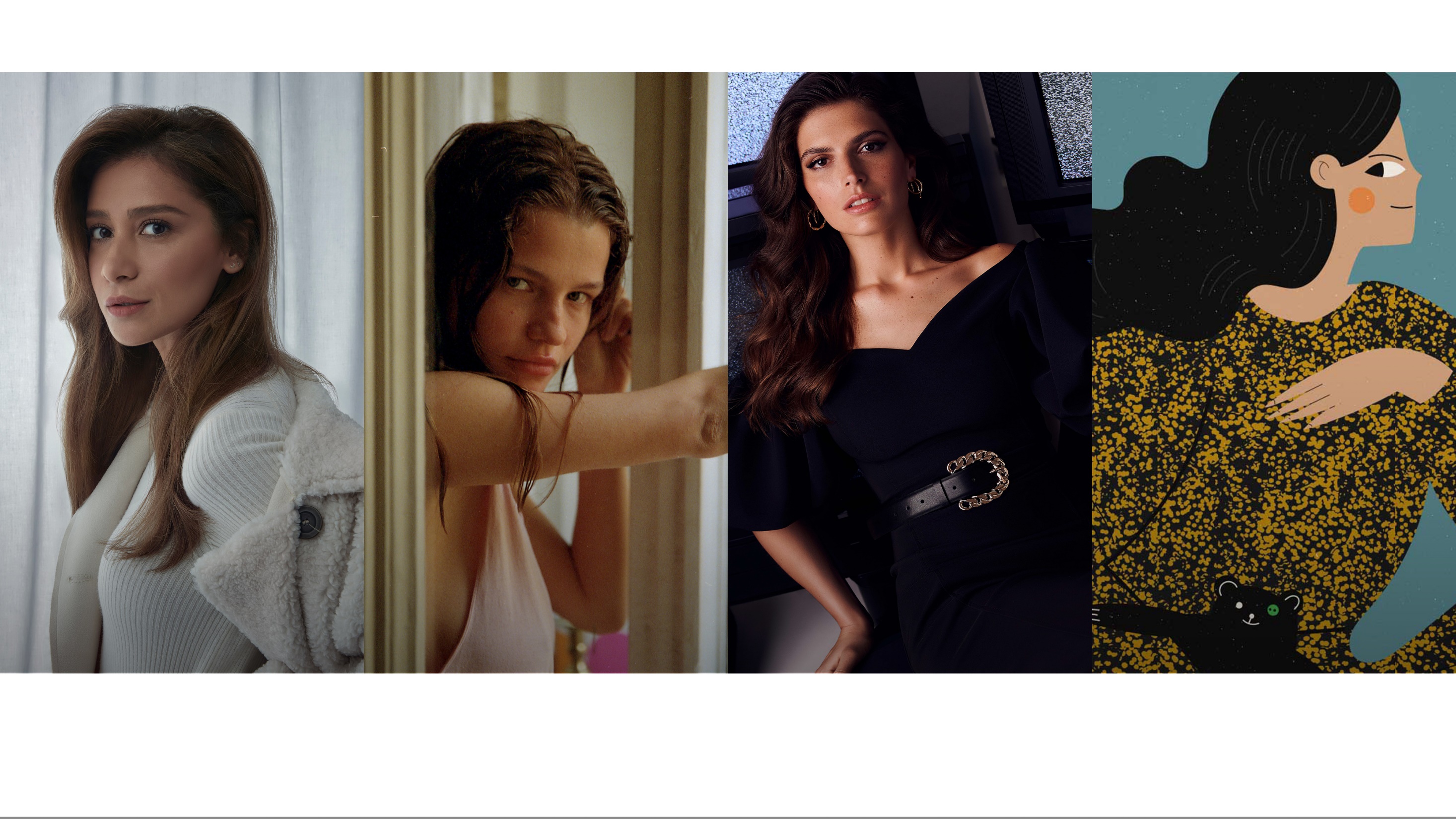 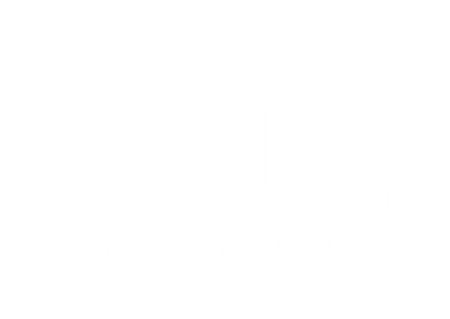 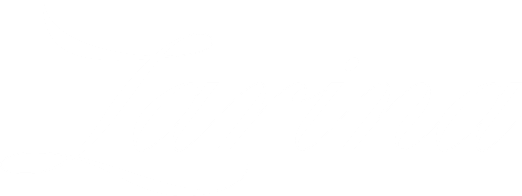 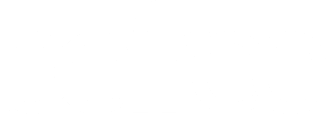 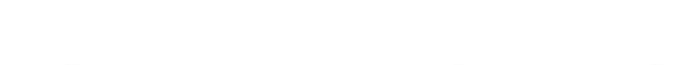 НАС 5000
MELON FASHION GROUP И «ВСЕ ПОЛУЧИТСЯ!»
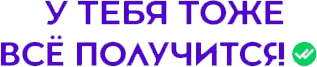 Melon Fashion Group – участник Наблюдательного совета работодателей проекта «Все получится!», неравнодушных компаний, объединенных идеей инклюзии молодых людей, находящихся в трудной жизненной ситуации, в бизнес среду на старте их профессионального опыта. 

Мы стремимся к тому, чтобы в России, во всех регионах, трудоустройство молодых людей  было не единичной практикой отдельных компаний, а делом большого содружества инклюзивного бизнеса и профессиональных сообществ, включая Совет бизнеса по вопросам инвалидности.
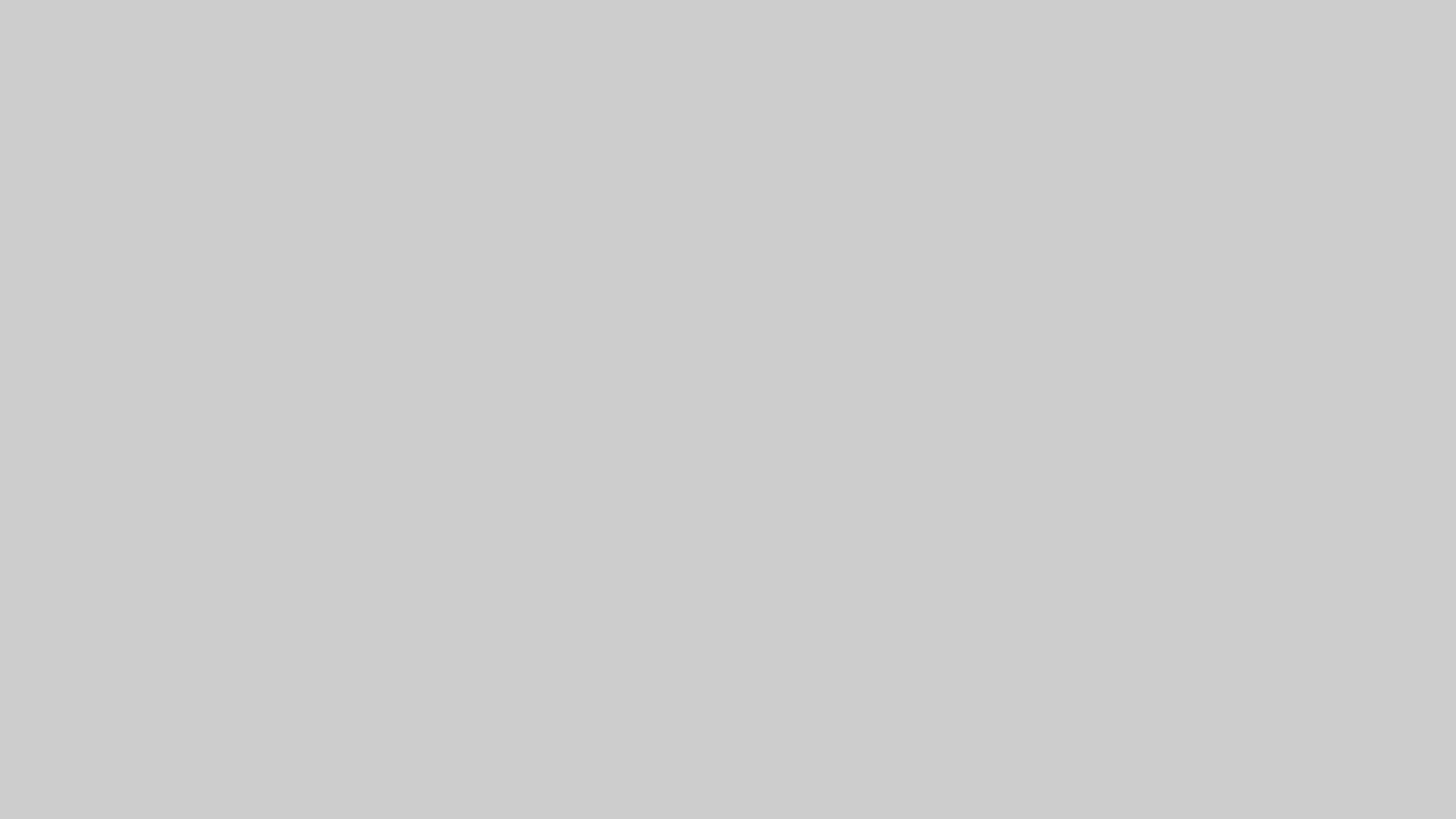 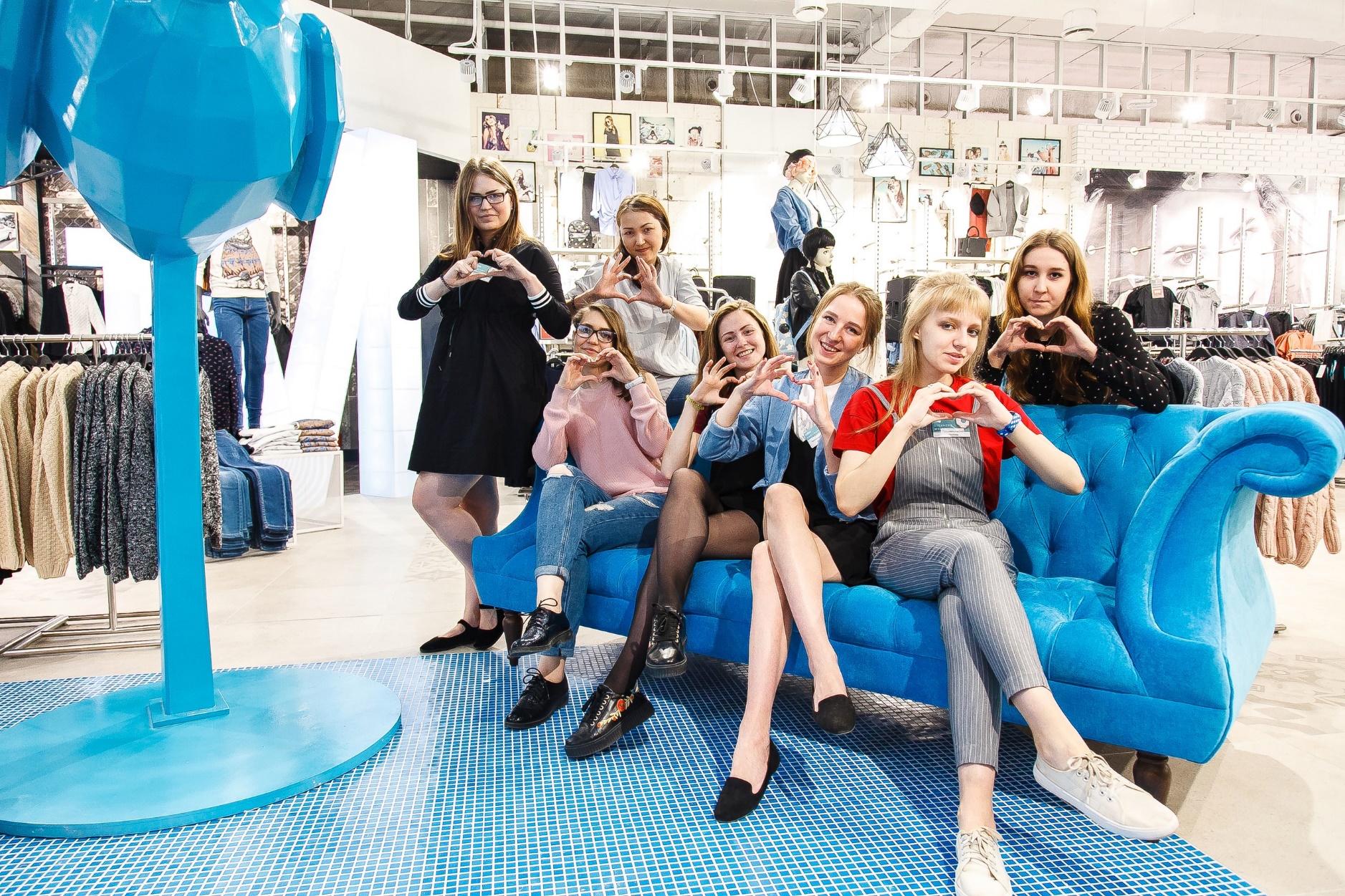 4 БАЗОВЫХ ПОДХОДА К ОРГАНИЗАЦИИ РАБОЧИХ МЕСТ ДЛЯ МОЛОДЫХ ЛЮДЕЙ С ИНВАЛИДНОСТЬЮ БЕЗ ОПЫТА РАБОТЫ:
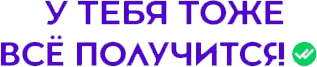 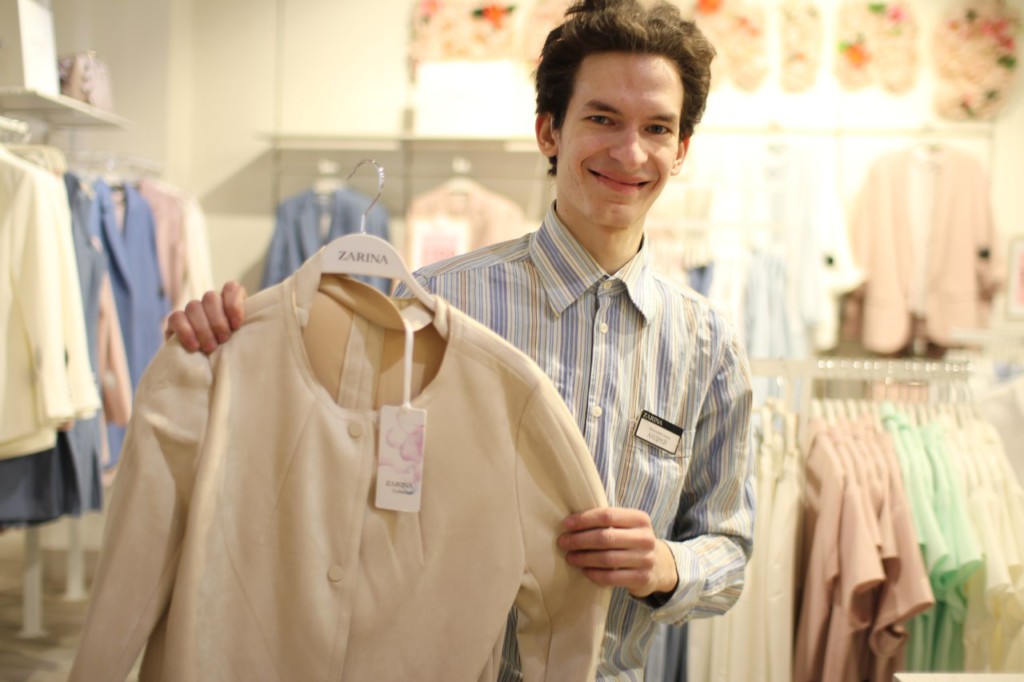 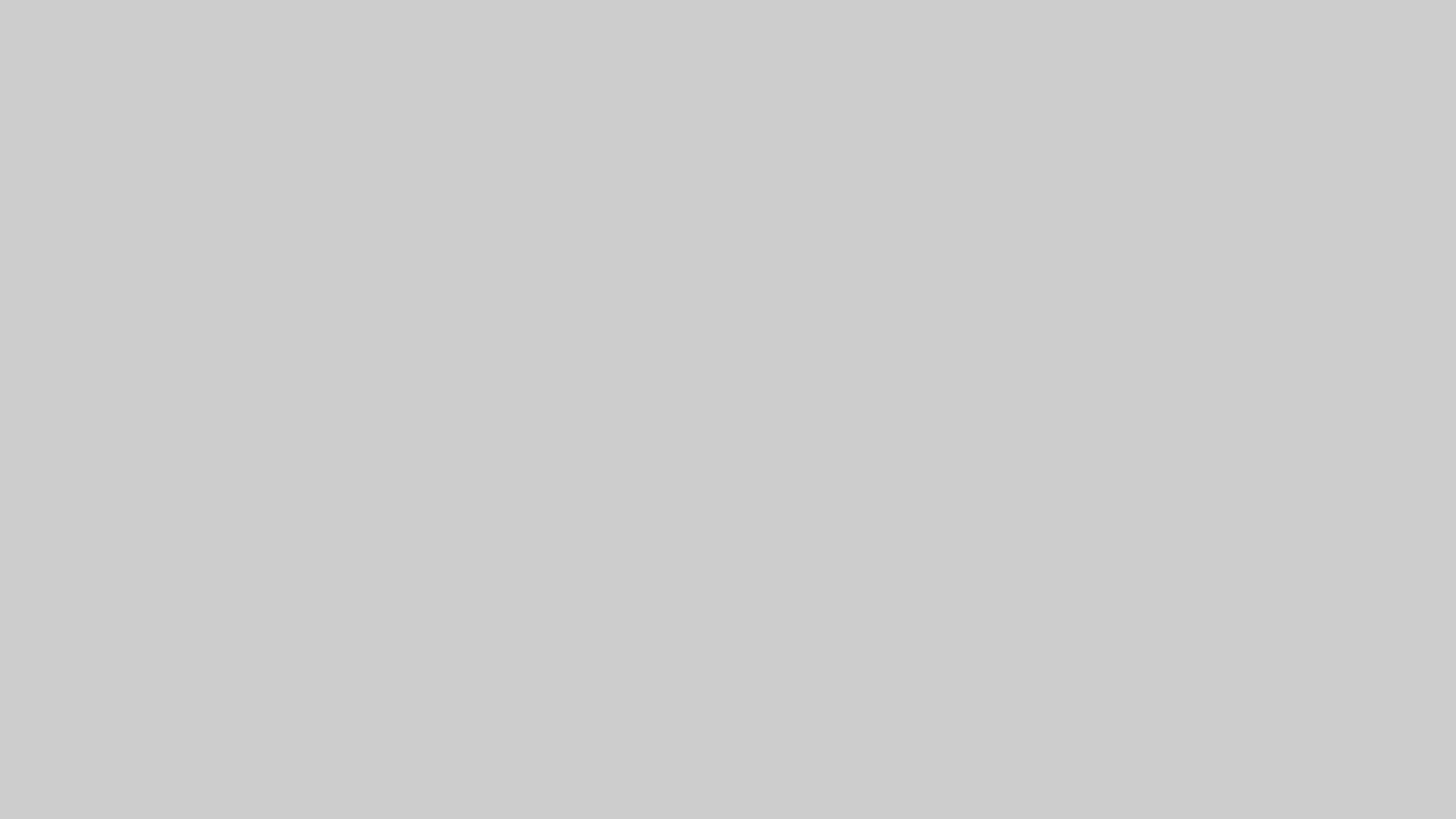 MFG И «РАУЛЬ»
Сотрудничество с 2013 года
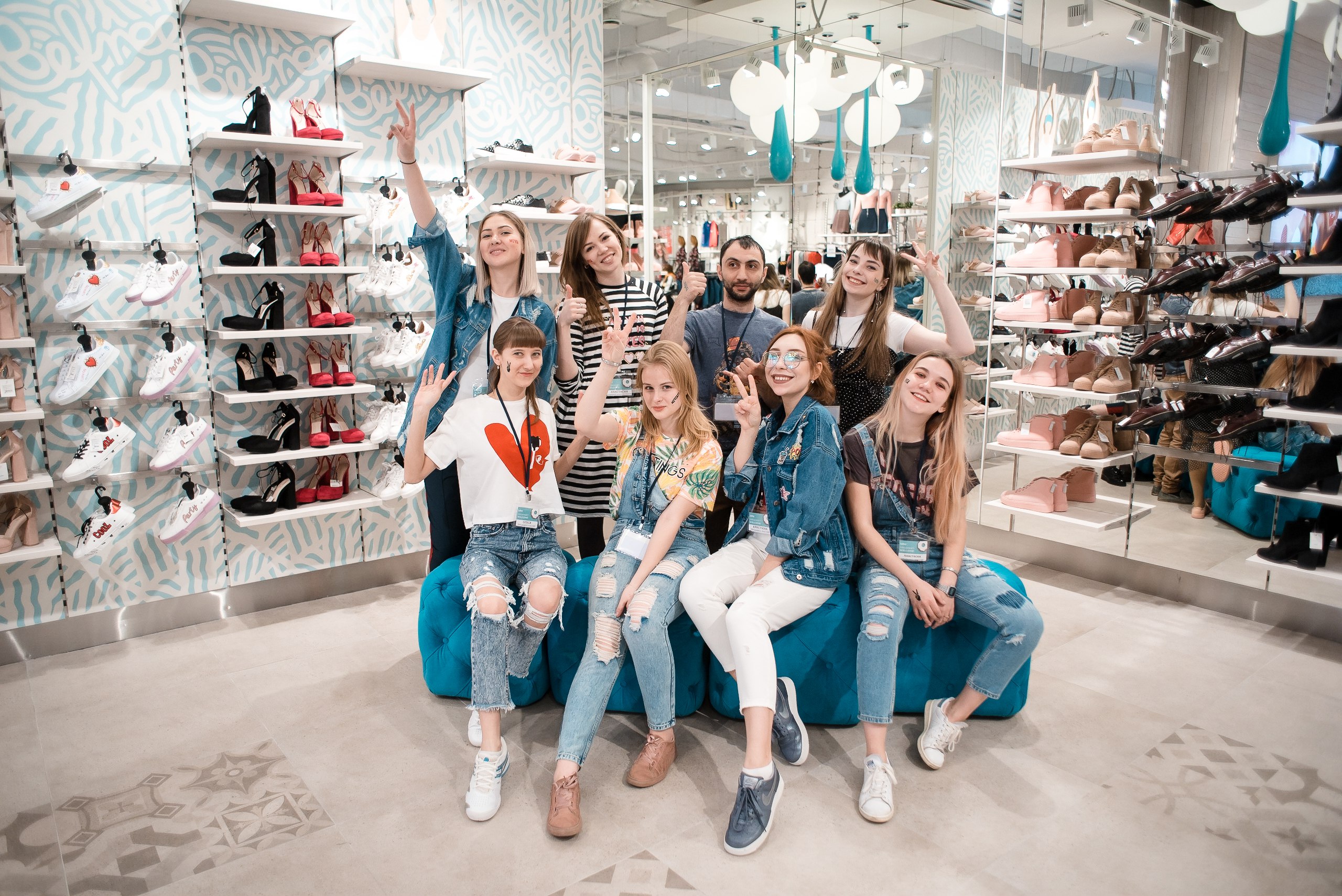 ПРОГРАММА СОПРОВОЖДАЕМОГО ТРУДОУСТРОЙСТВА
Молодые люди (выпускники детских домов и коррекционных школ, ребята с инвалидностью) работают в розничных магазинах помощниками менеджера склада, а также в офисе компании.

Основной регион – Санкт-Петербург.
В 2020 году первый опыт в Орле.
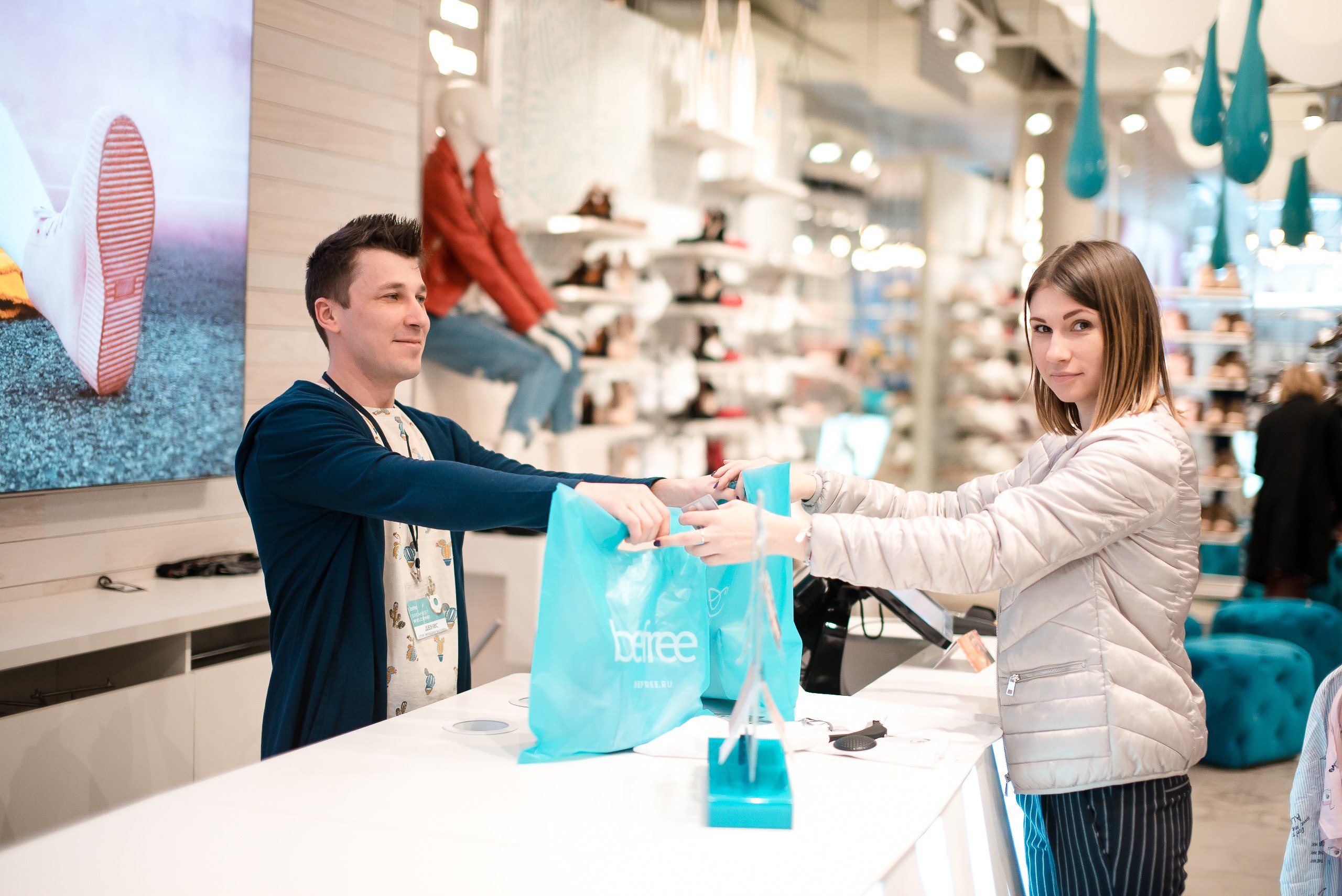 ЦЕЛЬ – ДАТЬ РЕБЯТАМ ВОЗМОЖНОСТЬ ПОЛУЧИТЬ СТАРТОВЫЙ ОПЫТ РАБОТЫ И 
ВЫЙТИ НА ОТКРЫТЫЙ РЫНОК ТРУДА
ФАКТОРЫ УСПЕХА:
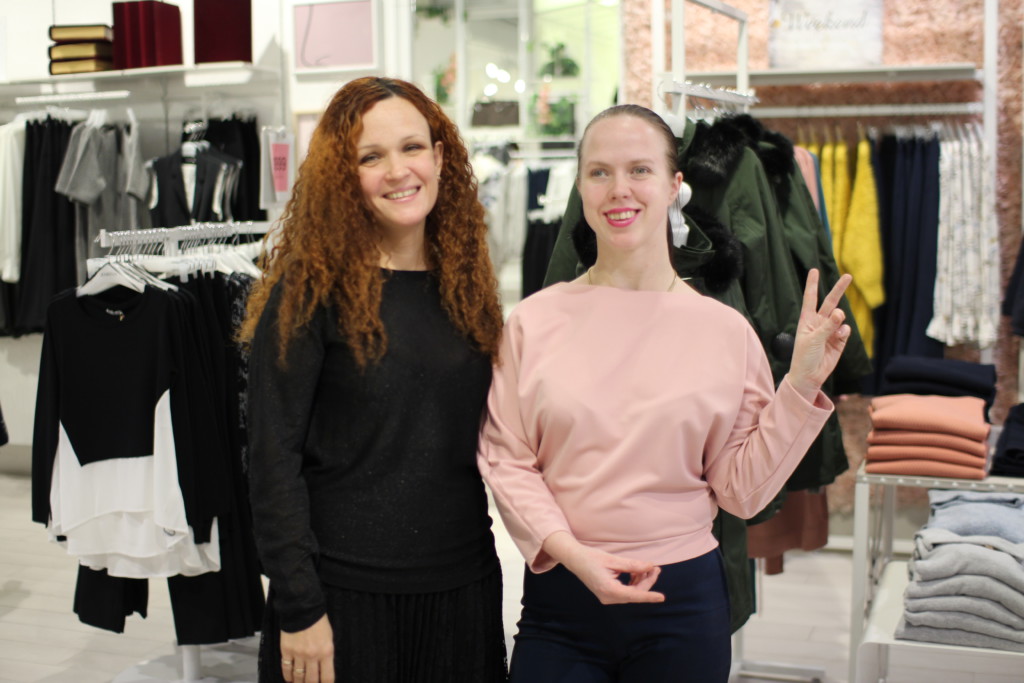 Наставничество и работа 
кураторов со стороны 
«Работа – i»

Предварительная под-
готовка в Школе сервиса

Высокая вовлеченность 
сотрудников магазинов

Выделение отдельного 
бюджета
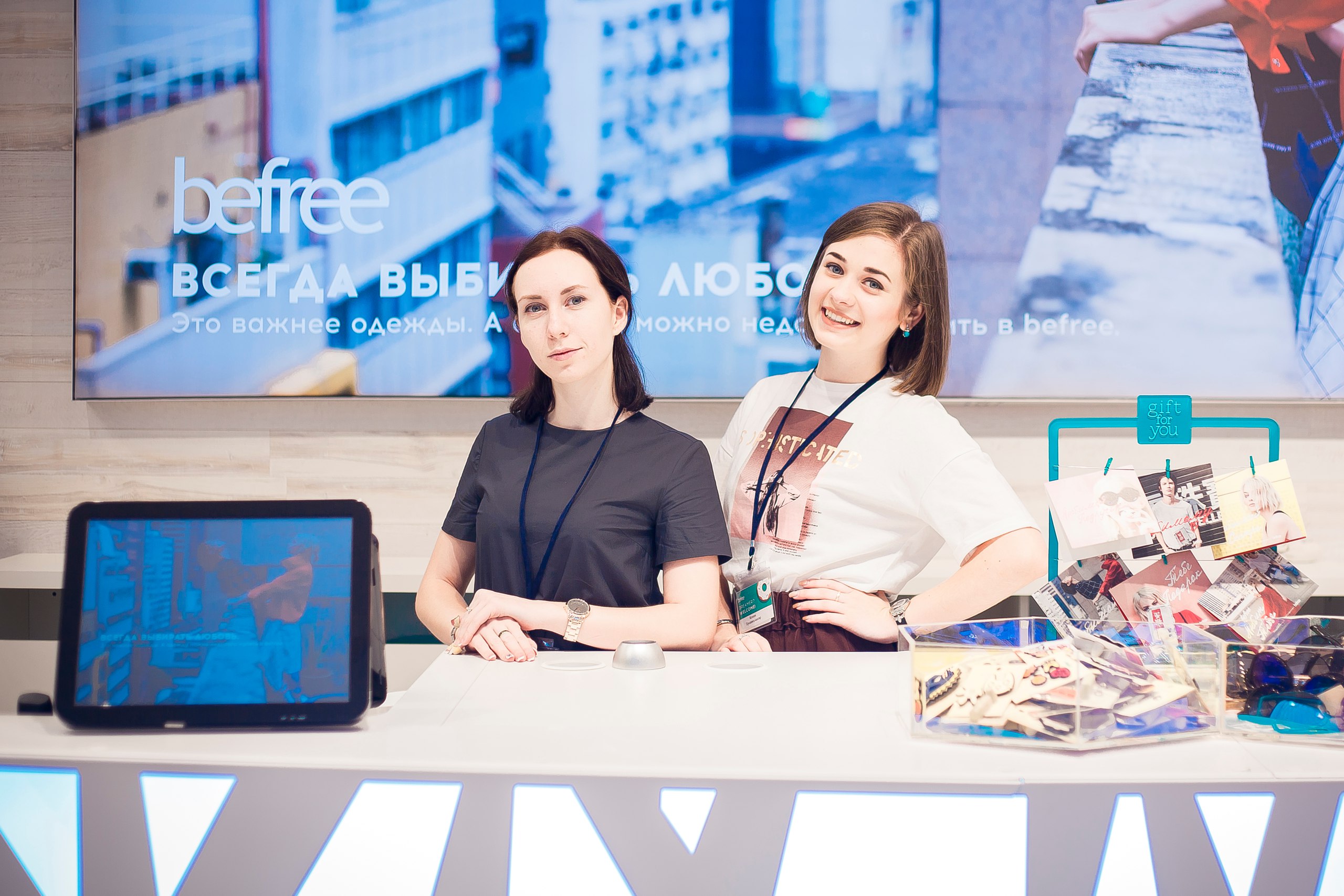 БОЛЕЕ 200 МОЛОДЫХ ЛЮДЕЙ ИЗ ЧИСЛА ВЫПУСКНИКОВ ДЕТСКИХ ДОМОВ, ВЫПУСКНИКОВ КОРРЕКЦИОННЫХ ШКОЛ, РЕБЯТ С ИНВАЛИДНОСТЬЮ ПОЛУЧИЛИ СТАРТОВЫЙ ОПЫТ РАБОТЫ В НАШИХ МАГАЗИНАХ
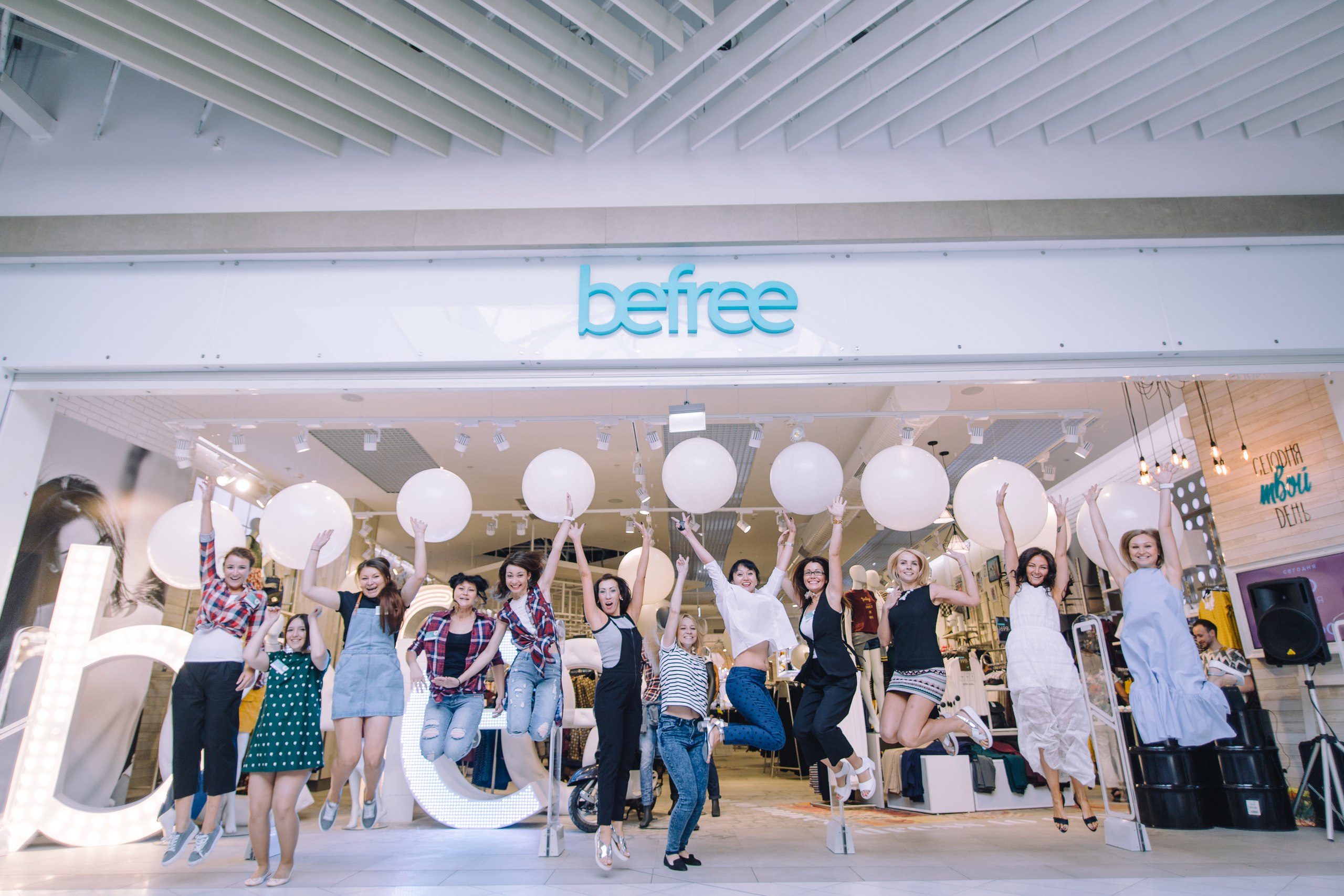 ПОРАЗИТЕЛЬНЫЙ МОТИВАЦИОННЫЙ ЭФФЕКТ
ДЛЯ КОМАНД МАГАЗИНОВ
Спасибоза внимание
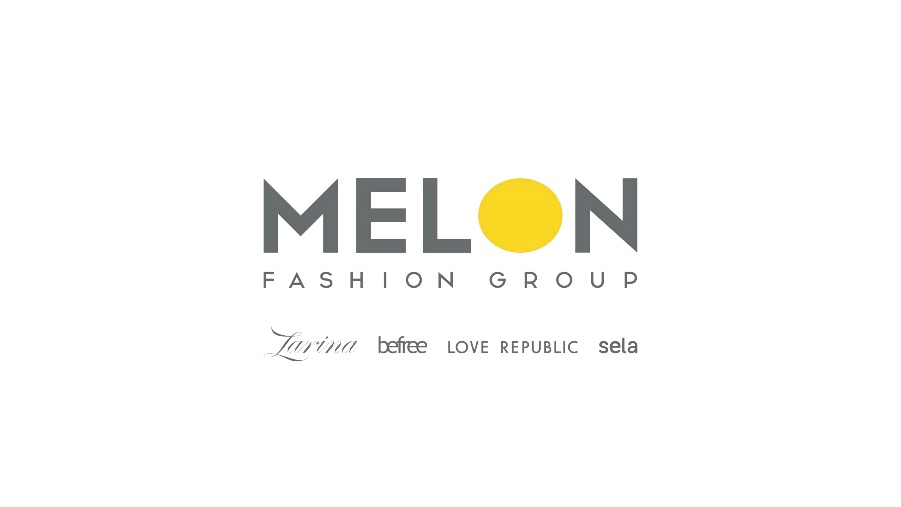